« МБДОУ ДС № 2 «Рябинка
КОНКУРС ЧТЕЦОВ
     «В кругу друзей»

          
               Подготовлена: учителем – логопедом Тихвинской О,Н.
                        
                            г. Пошехонье, 2017 г.
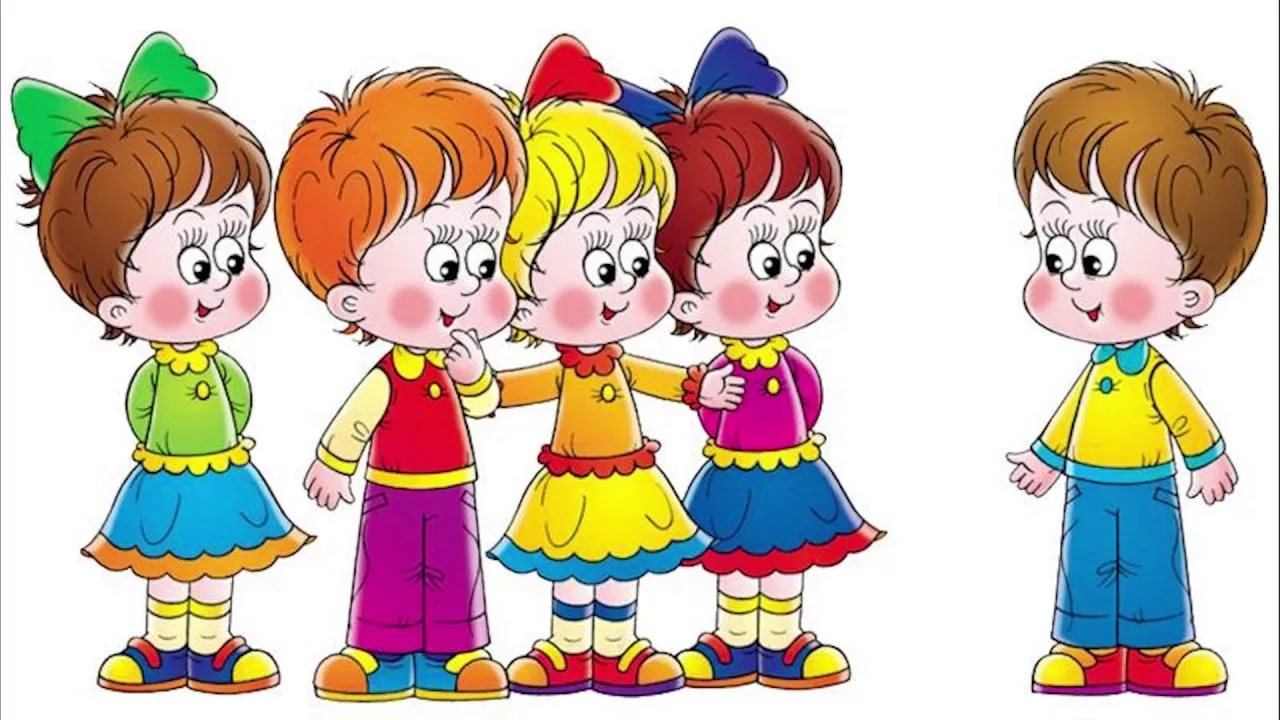 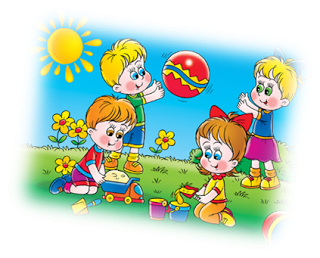 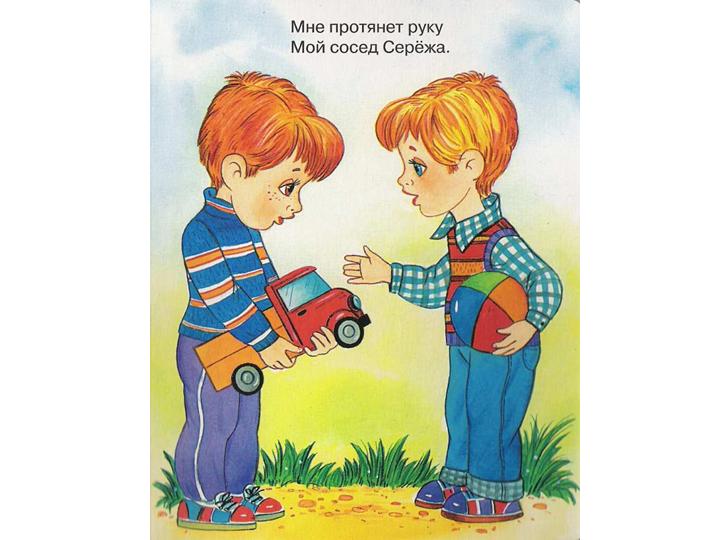 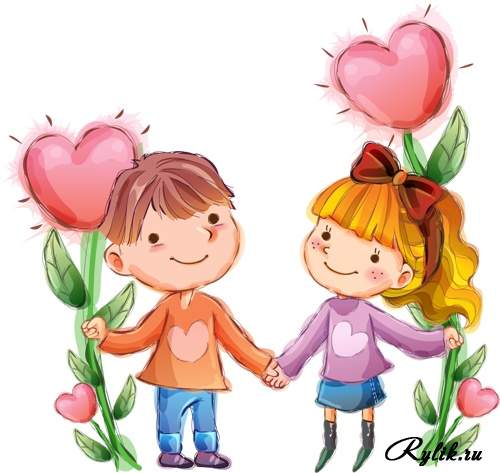 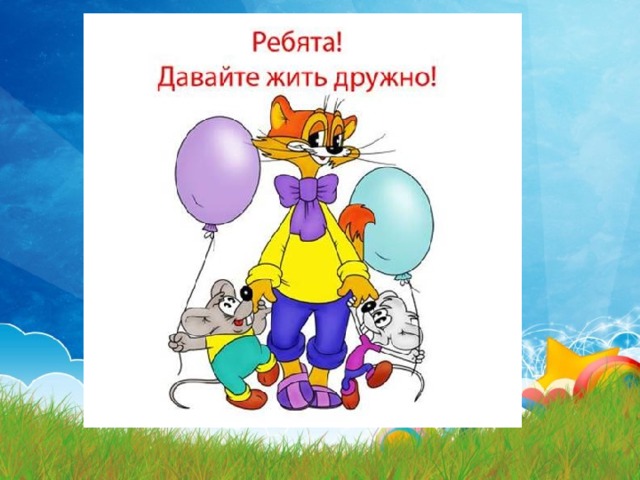 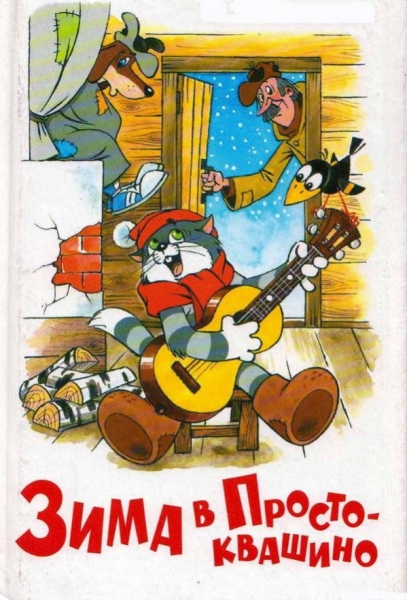 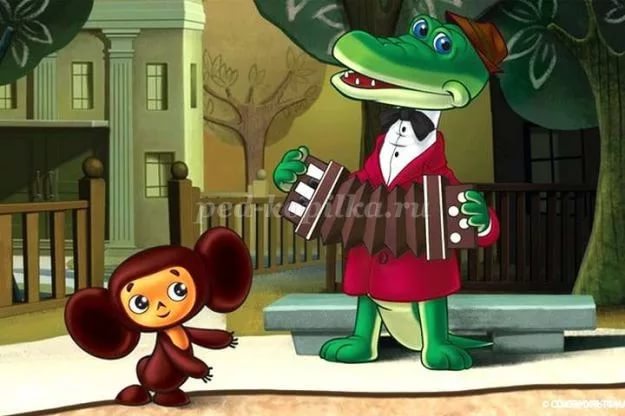 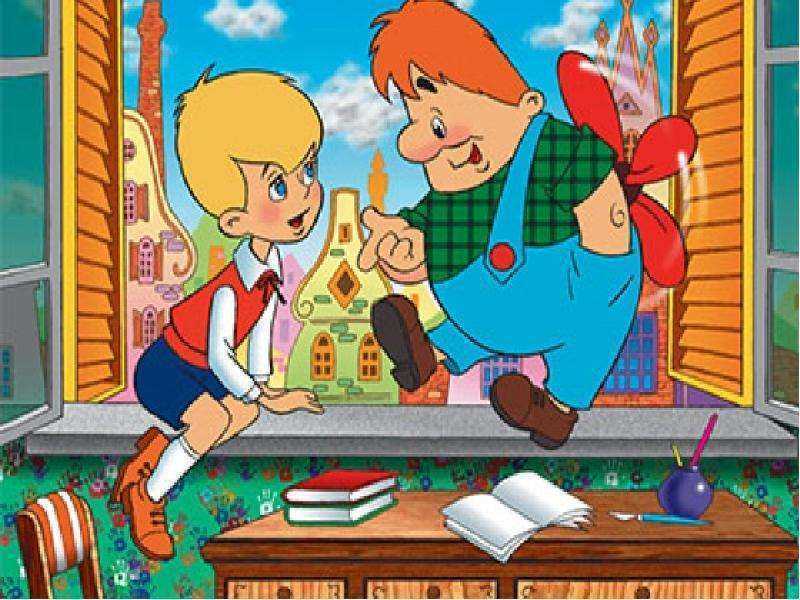 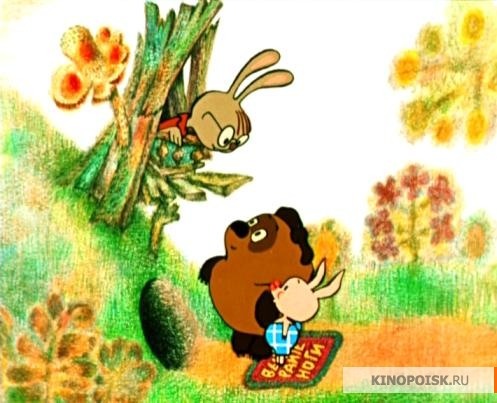 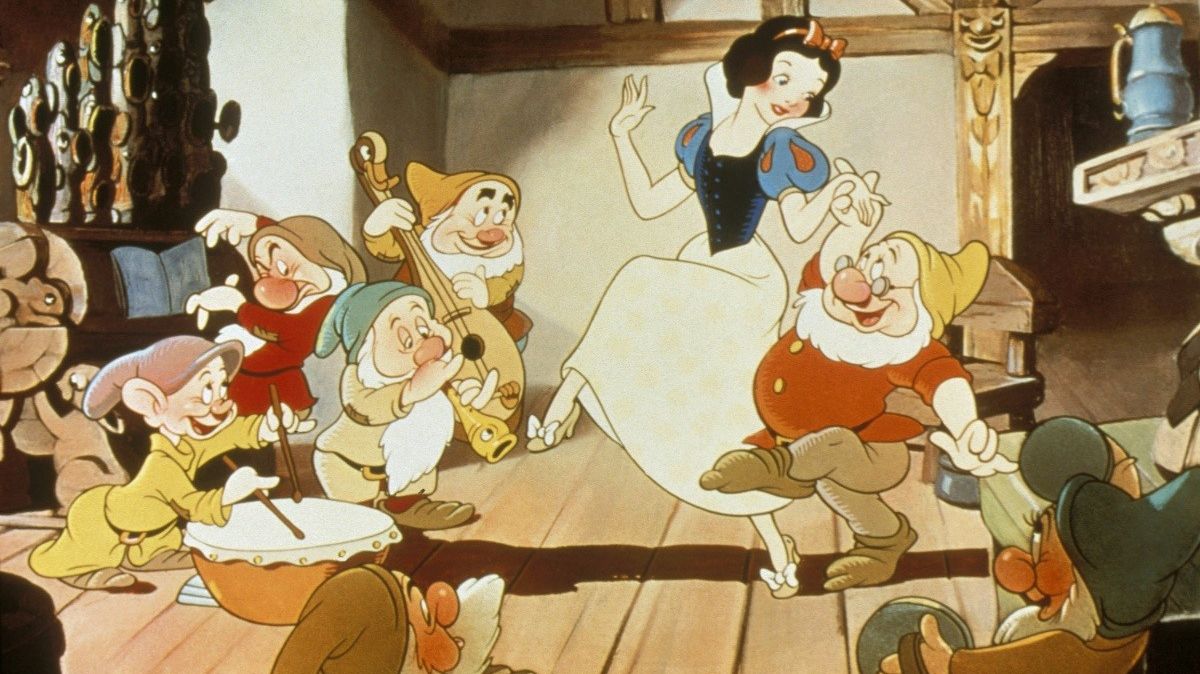 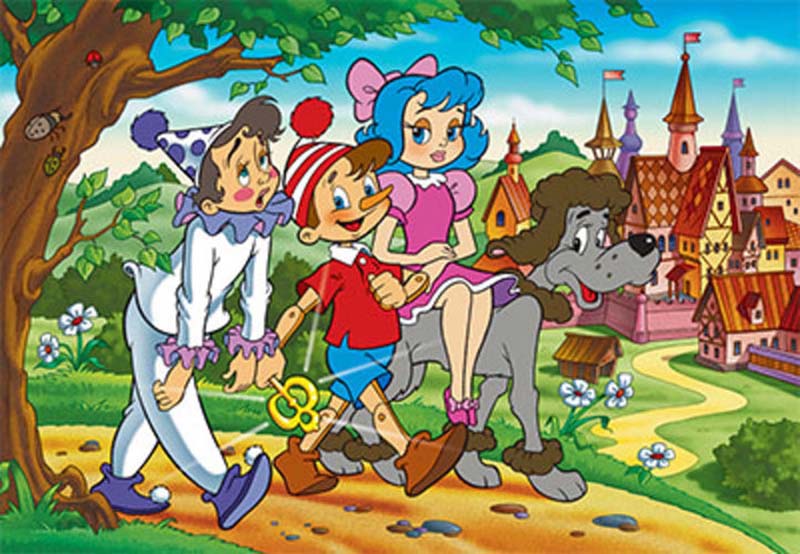 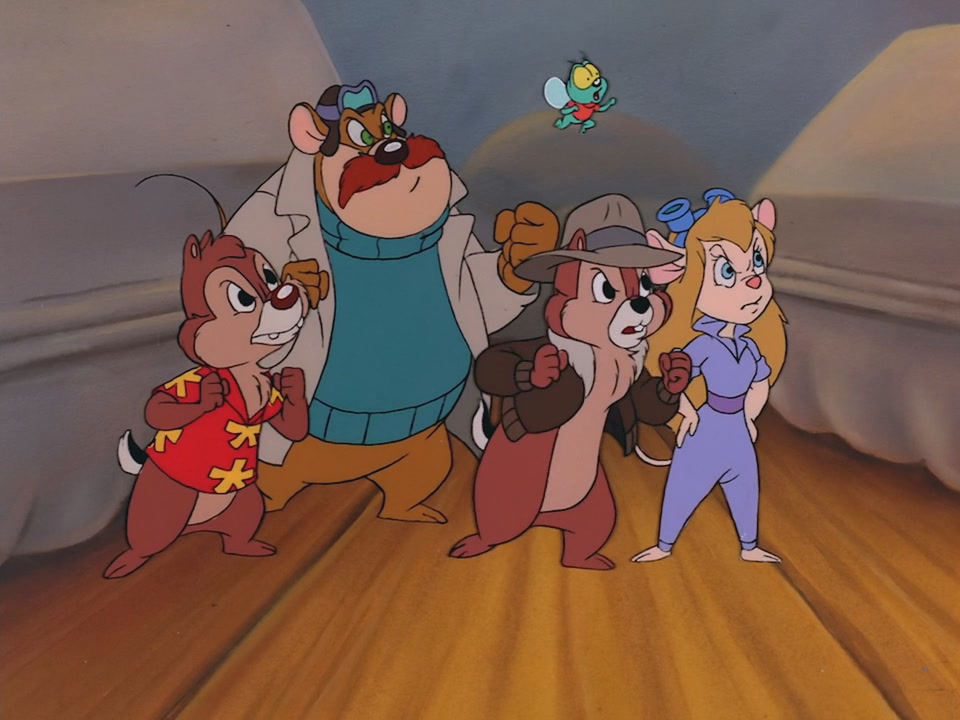 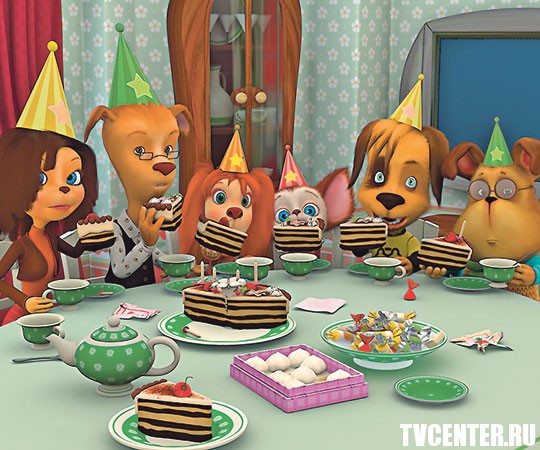 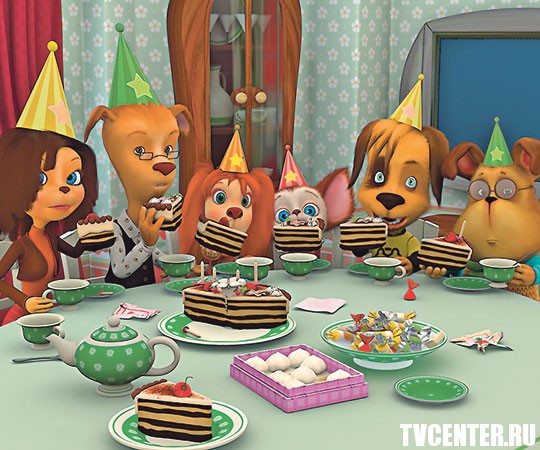 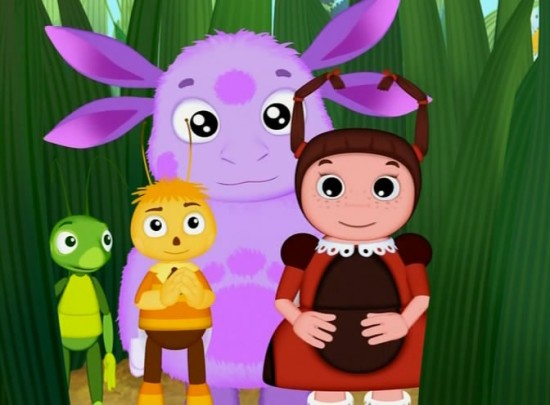 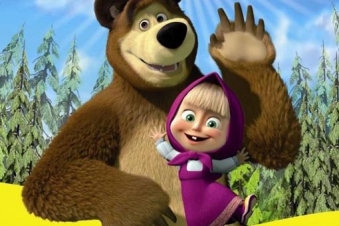 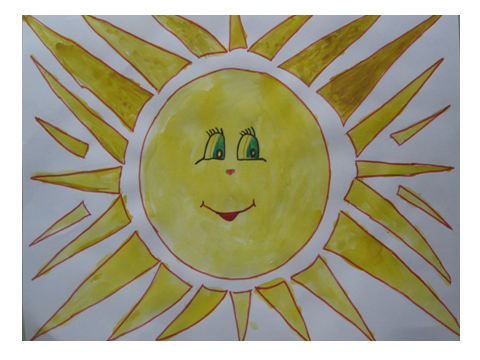 Мама - лучший друг !
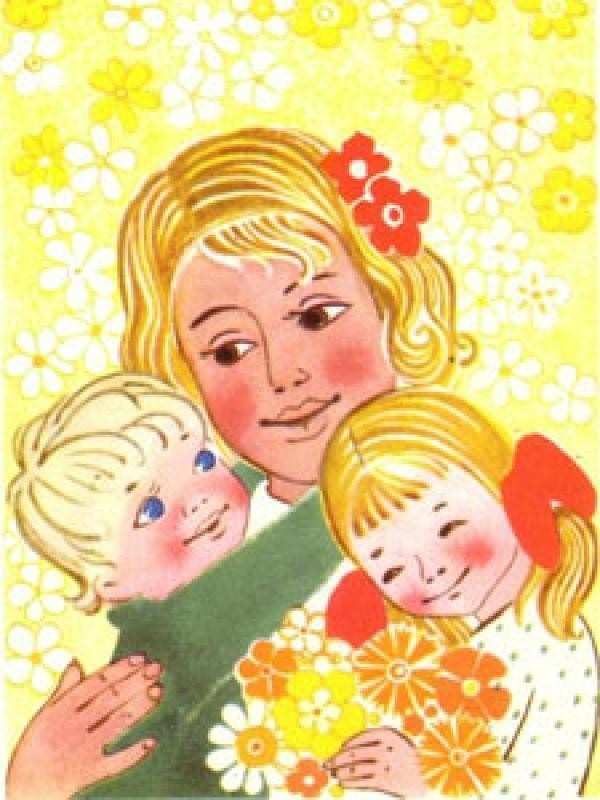 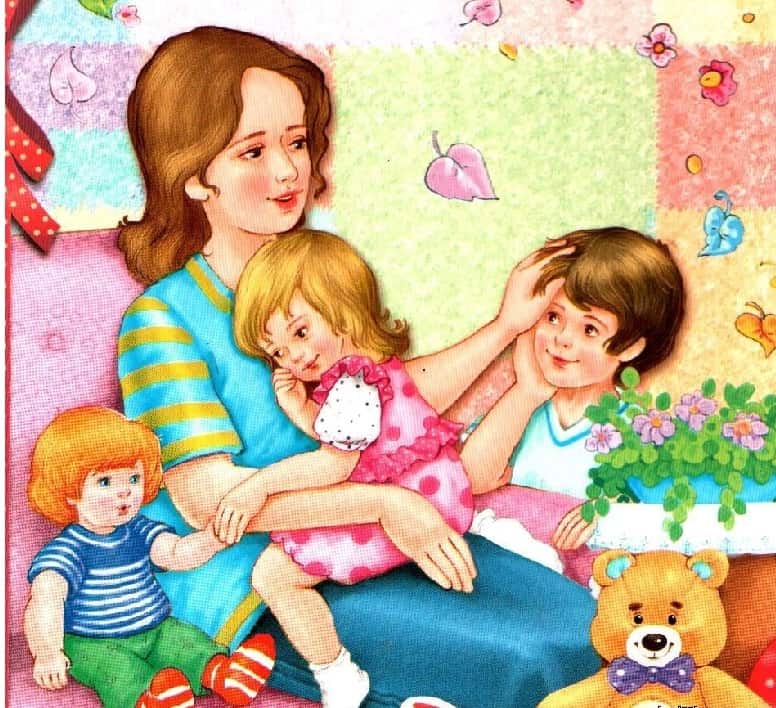 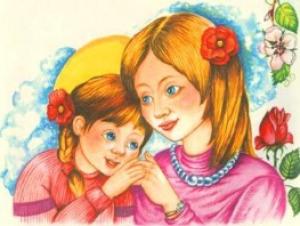 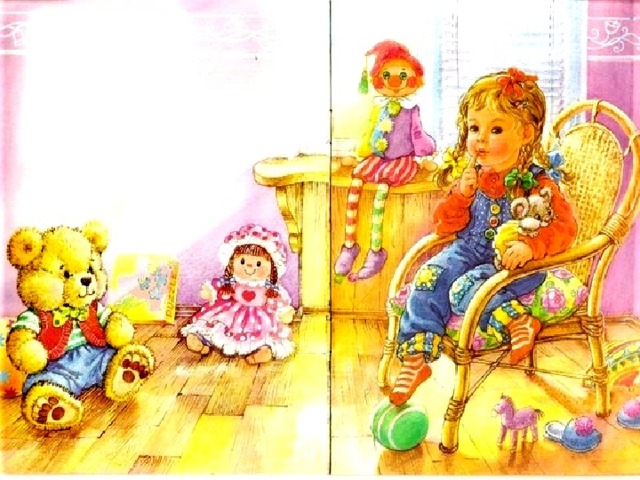 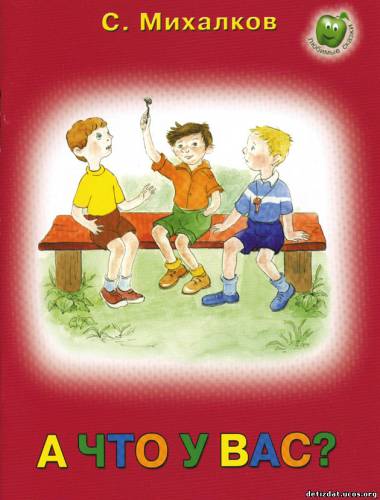 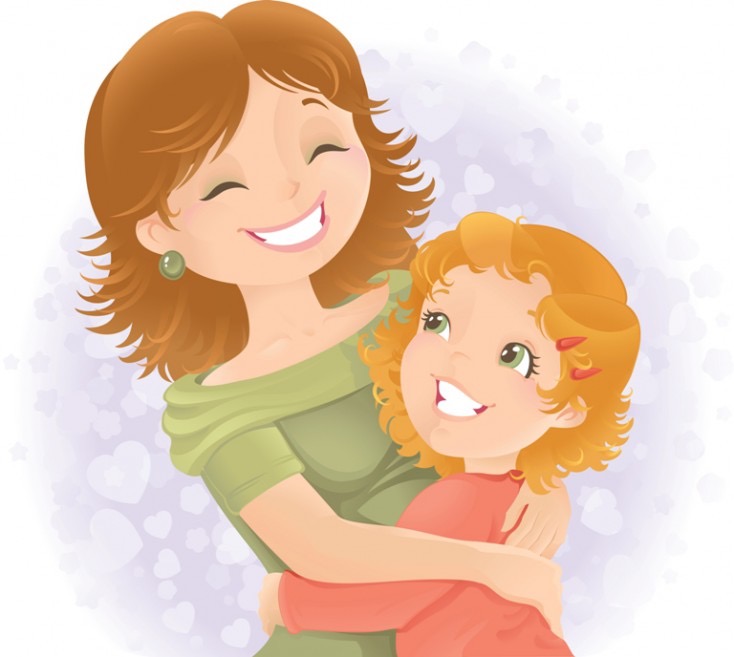